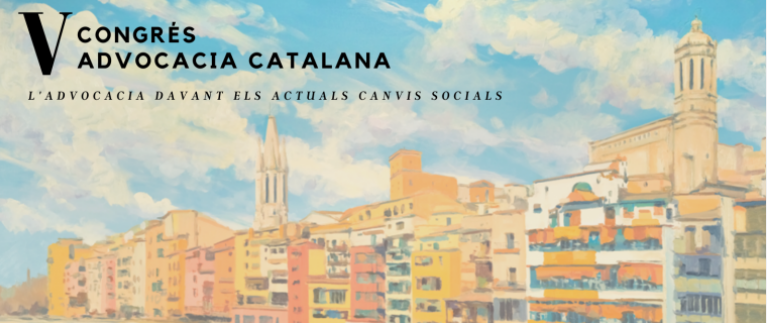 L’advocat com a investigador en els entorns digitals
Ruth Sala Ordóñez
05/11/2021
Disclaimer - Advertència
“Donat el caràcter i la finalitat exclusivament docent i eminentment il·lustrativa de les explicacions d’aquesta presentació pel Consell de l’Advocacia Catalana, la autora s’acull a l’article 32 de la Llei de Propietat Intel·lectual vigent respecte a l’ús parcial de les obres alienes com a imatges, gràfics o altra material i continguts de les diferents diapositives.”
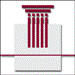 L’advocat investigador
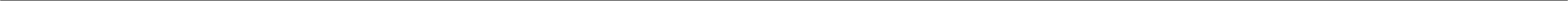 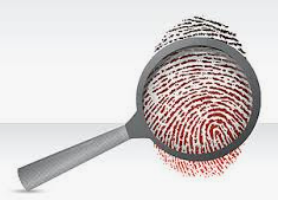 Delicte analògic                                vs.                            Delicte digital
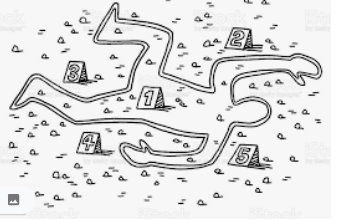 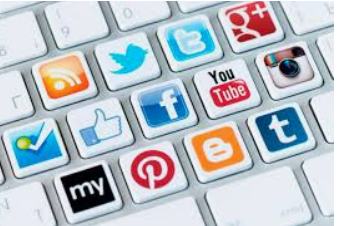 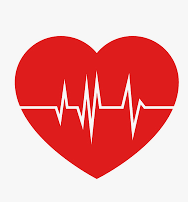 Prova Pericial Forense
Anàlisi estàtic  de l’escenari
Interrogatori Testimonis
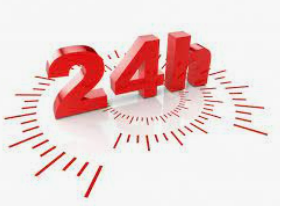 Les proves electròniques es produeixen de forma constant
Prova ADN
Prova  dactiloscòpica
Investigació posterior
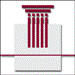 Avariguació del delicte i del possible autor
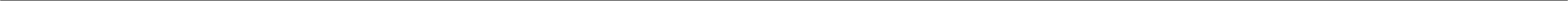 Anàlisi de l’escenari
Interrogatori testimonis
Estudi de la prova
Valoració de la pericial
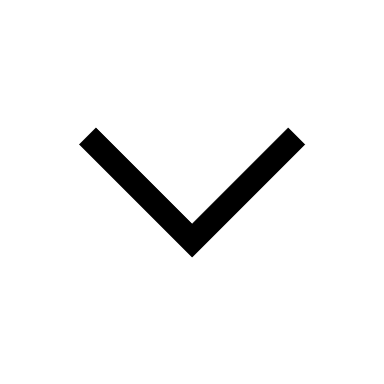 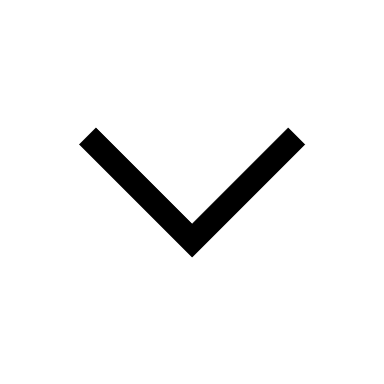 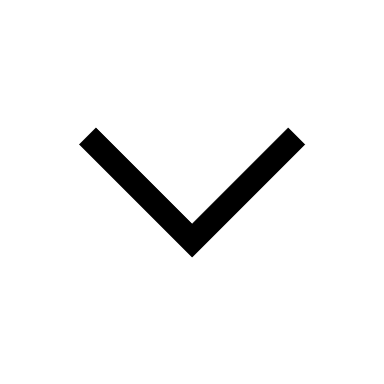 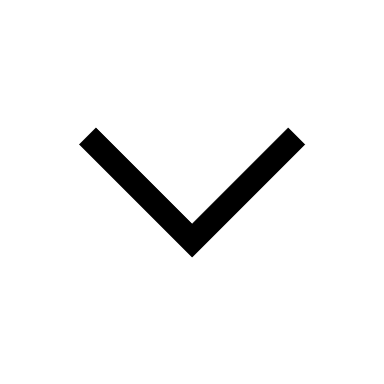 Quin és l’escenari?
Què valora la pericial?
Qui són els testimonis
¿Quin tipus de prova hi ha?
L’ agressor
Perjudicis econòmics
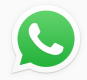 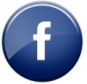 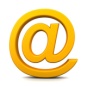 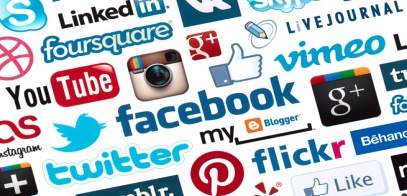 La Víctima
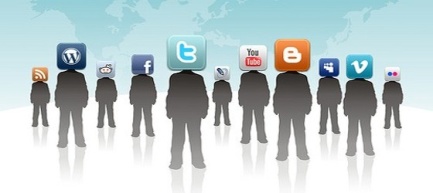 … etc
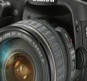 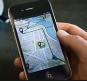 Dany reputacional
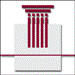 Qualitats essencials de l’investigador o l’advocat per “construir” el cas
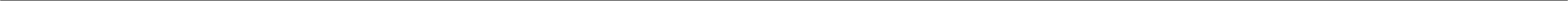 Paciència
Escolta
Silenci
Intuïció
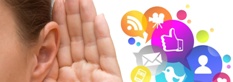 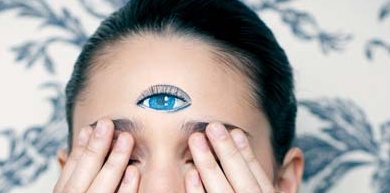 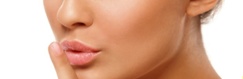 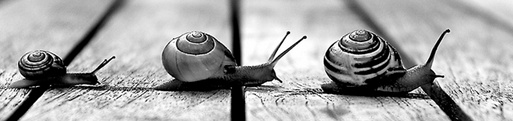 Silenci de la víctima i no resposta
Al delinqüent de la xarxa se l’espera
El discurs de la xarxa
Previsió de moviments
És vital CREAR una XARXA de contactes tant ANALÒGICA com DIGITAL
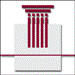 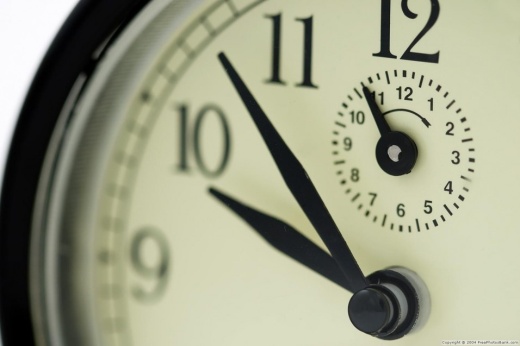 L’EXIT de la nostra feina depèn del TEMPS que siguis capaç de dedicar per realitzar la captació de prova i avariguació de la realitat dels fets.
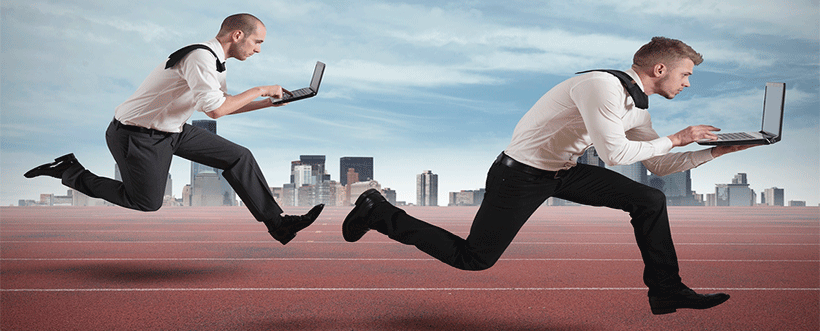 Un cas NO ACABA quan es presenta la DENÚNCIA perquè la prova es segueix produint.
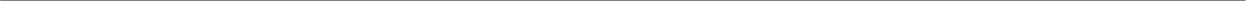 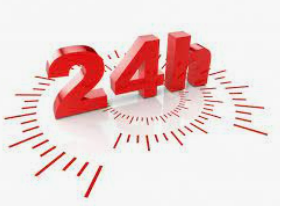 Monitorització constant mitjançant sistemes d’alertes
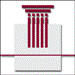 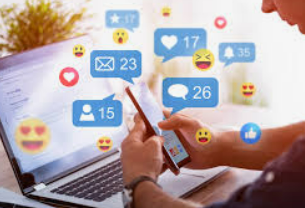 De quines eines disposo?
Activa
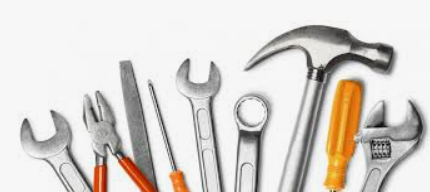 Recopilació
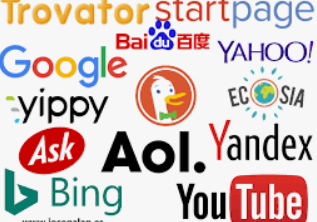 Passiva
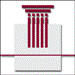 Motors de cerca general
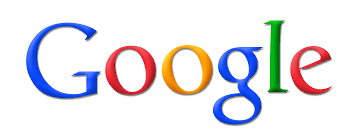 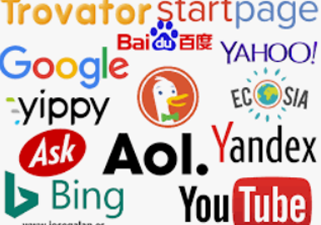 Fer-ne servir de diferents : diferent manera d’indexar la informació
Google utilitzat per més d’un 90% de les cerques
Optimització de les cerques amb l’ús dels operadors: 
“”- cometes
AND i OR
[+] incloure / [-] excloure , exemple Josep Oriol – futbol + icab 
[AROUND] – permet una cerca més flexible que amb l’ús de les cometes.
Site:domini 
Filetype exemple: GOV:OSINT (filetype:pptx OR filetype: ppt) site: *.gov
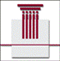 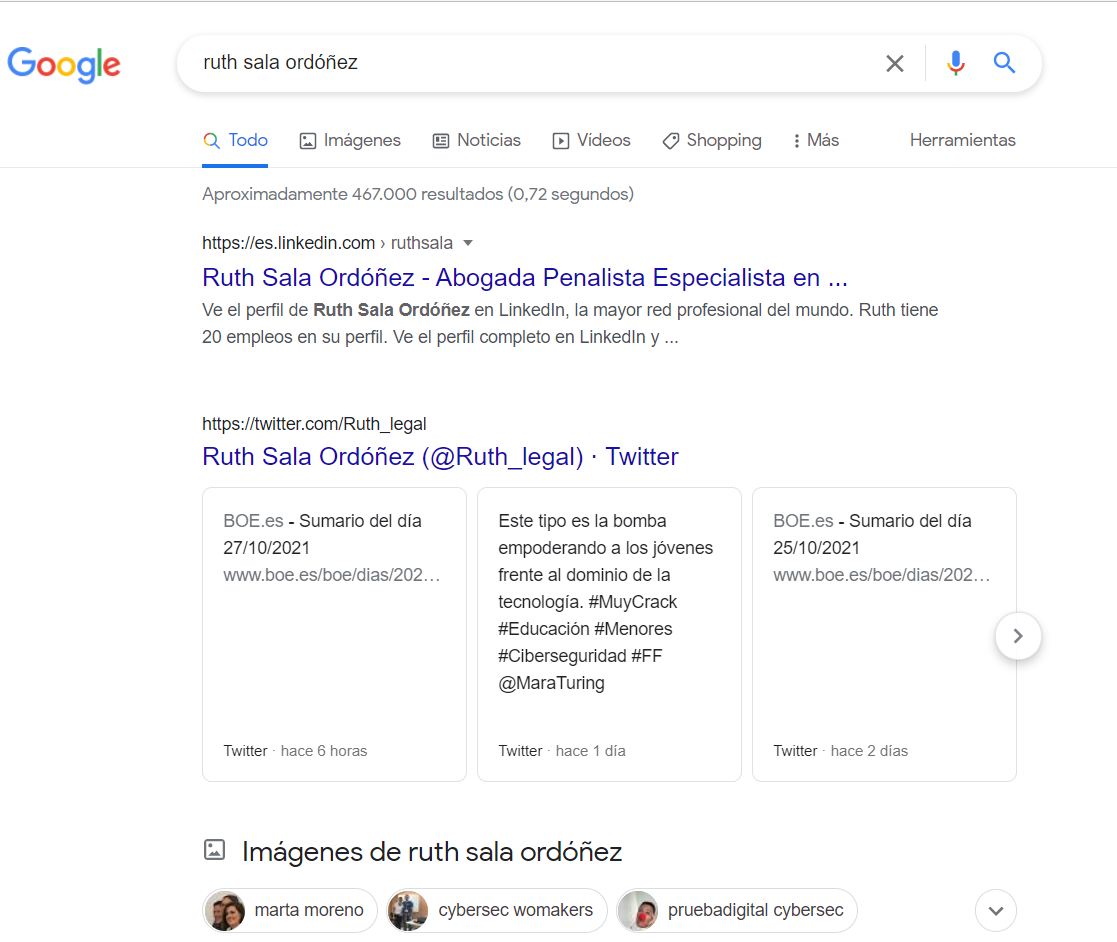 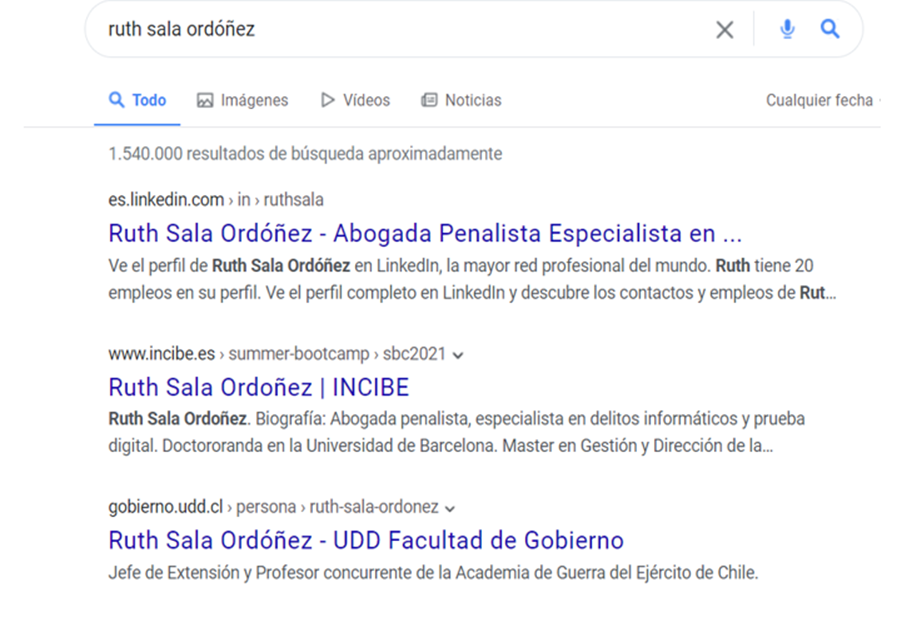 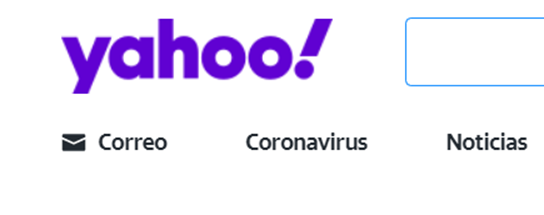 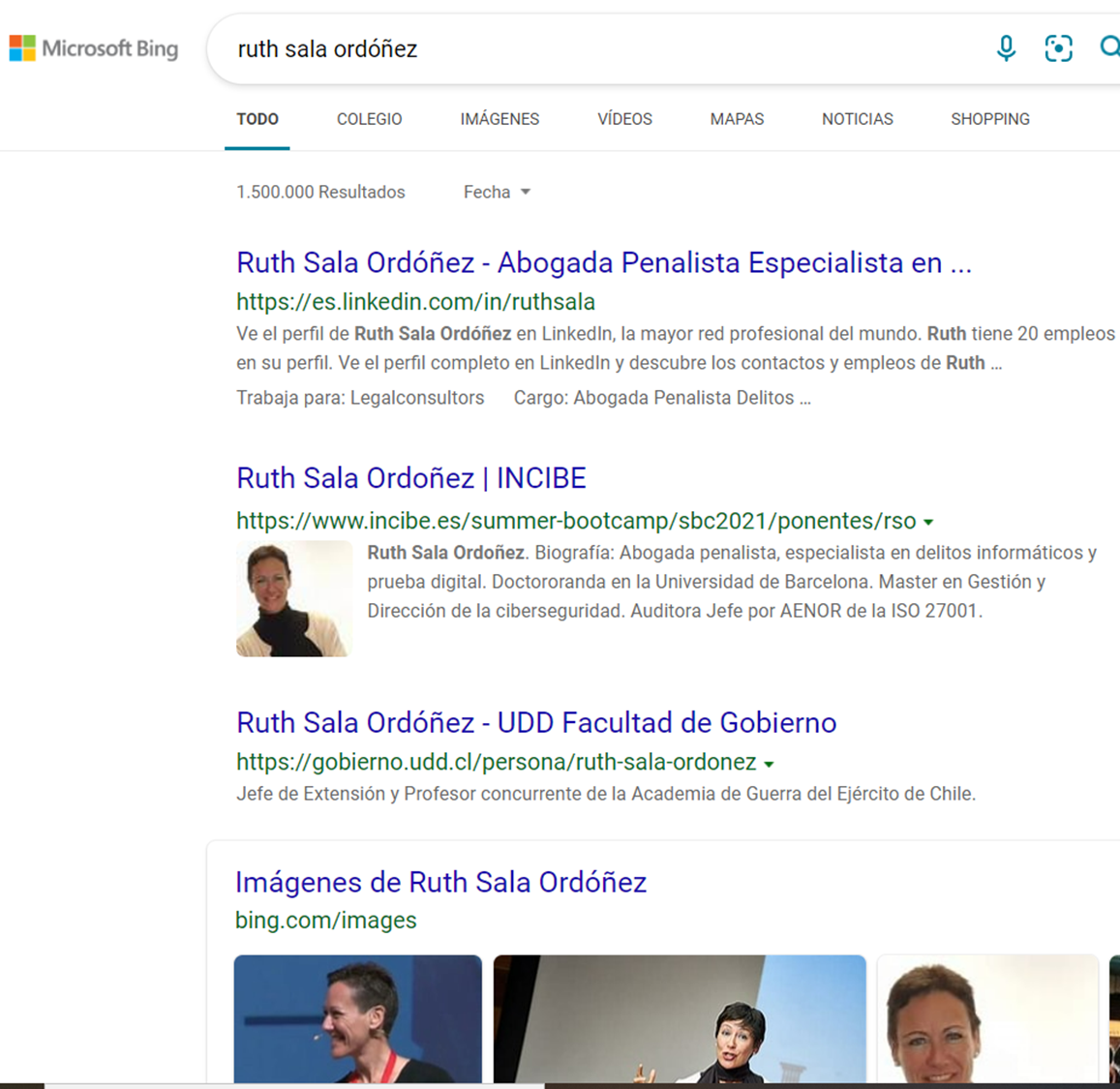 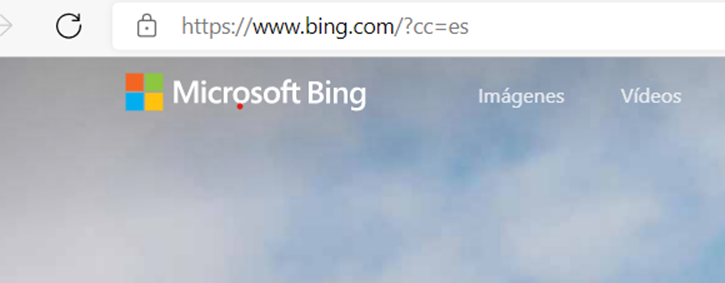 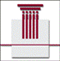 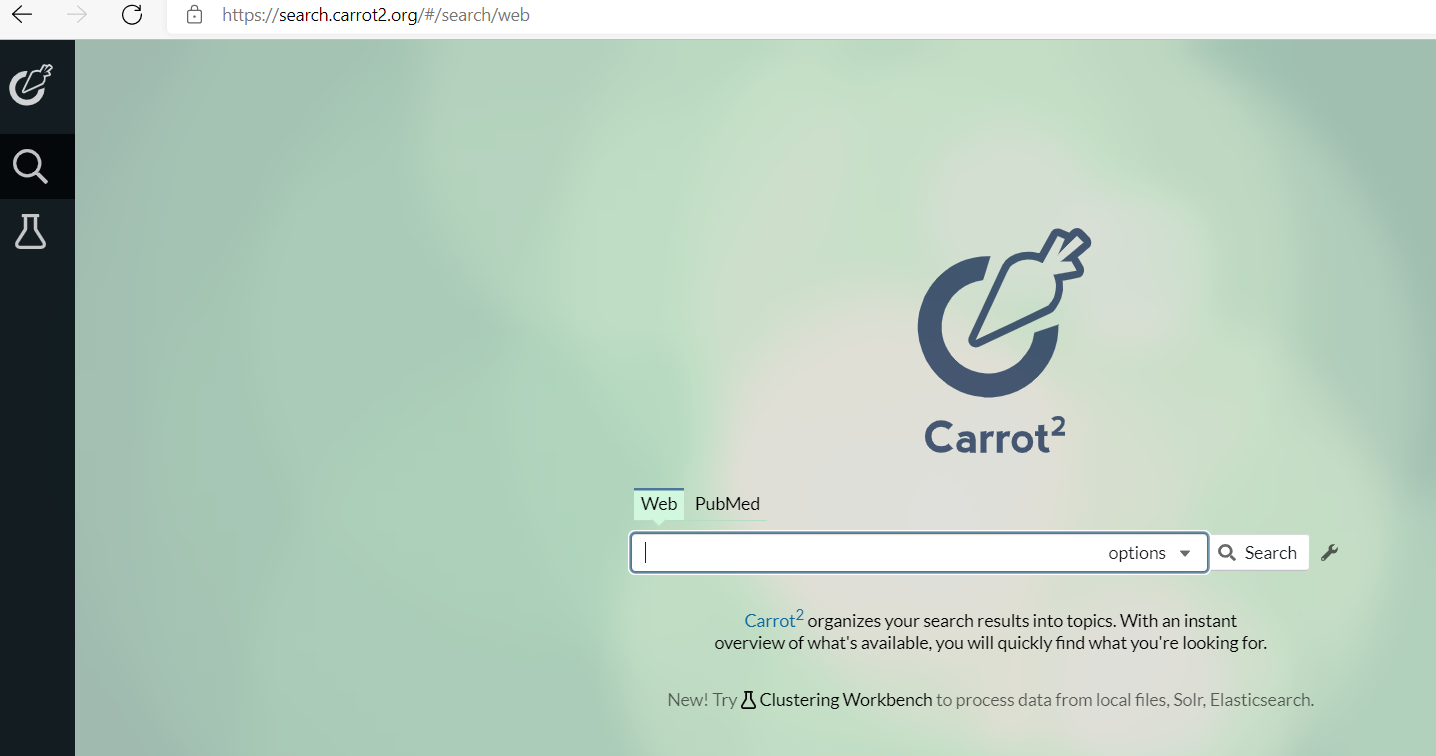 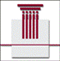 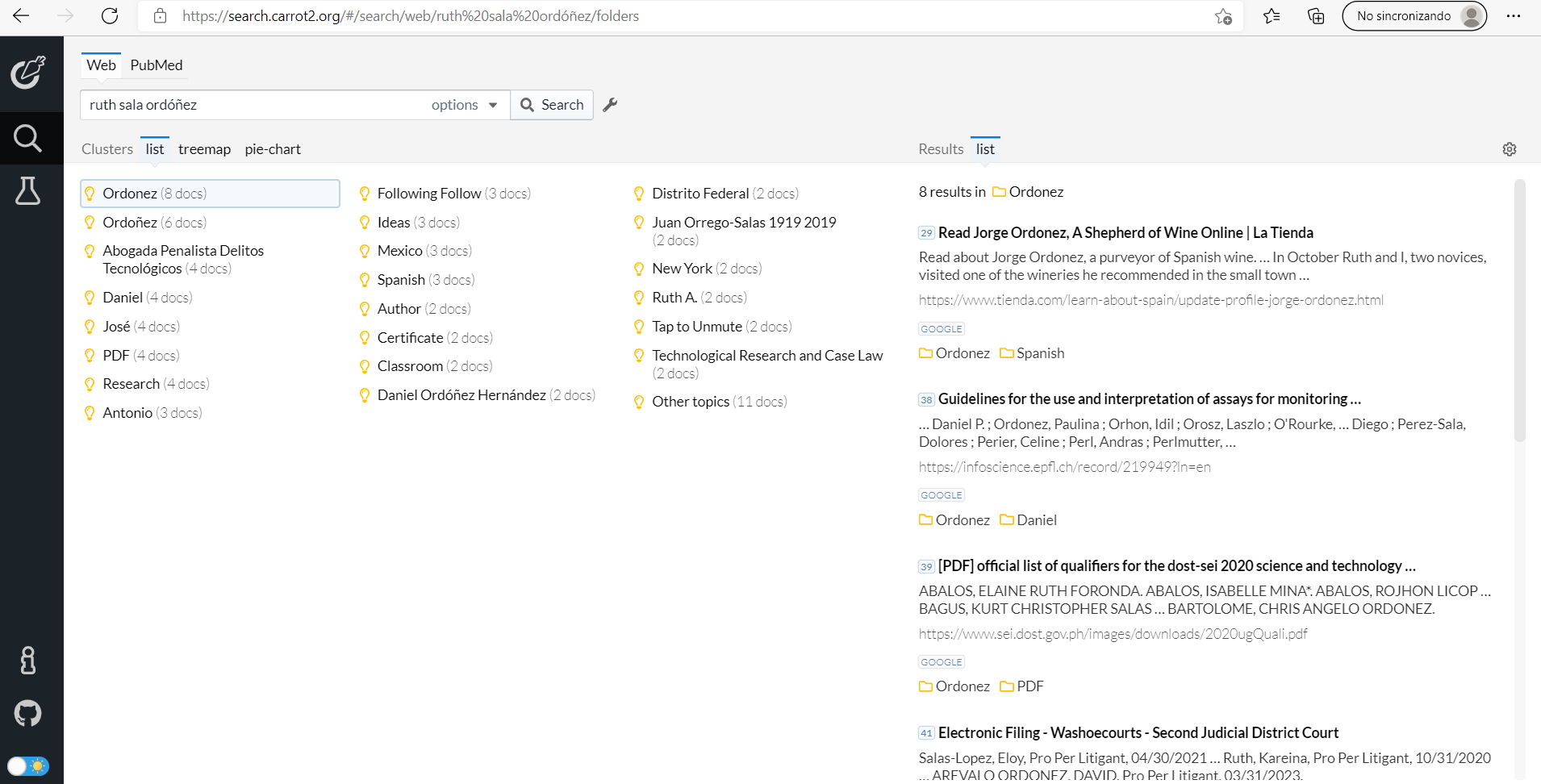 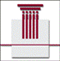 Cerca per imatges
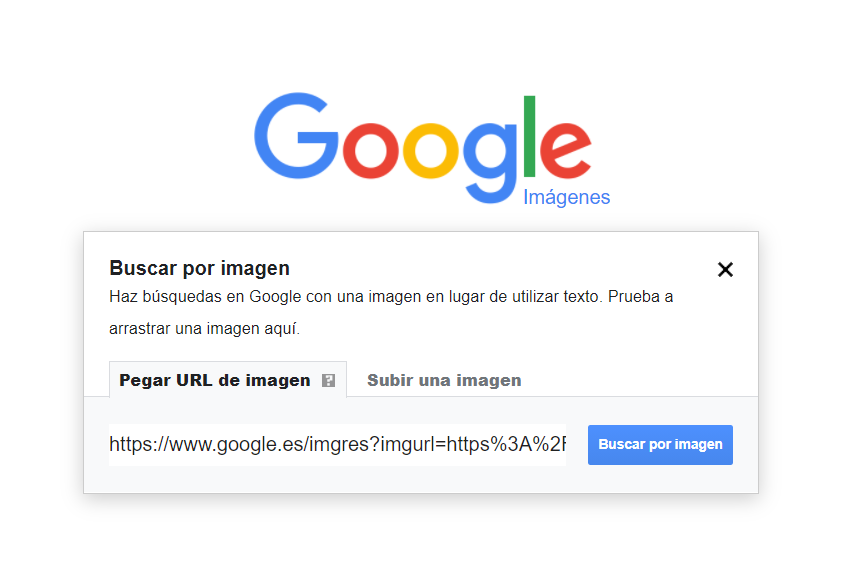 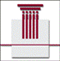 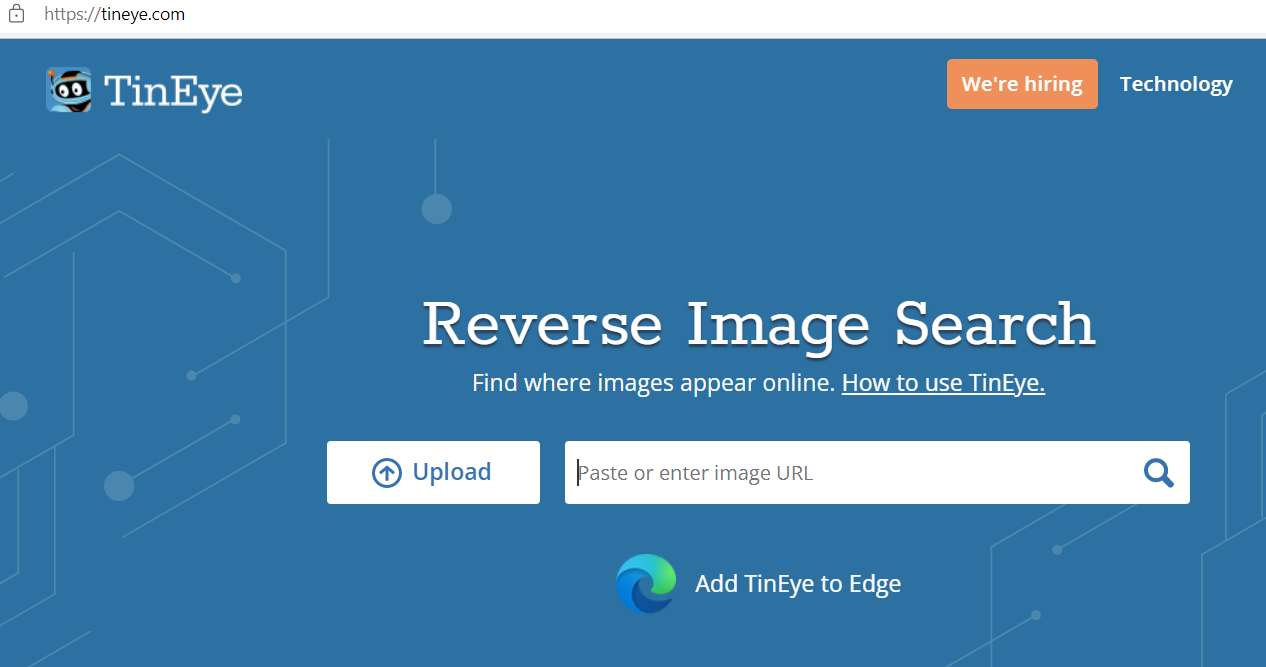 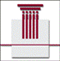 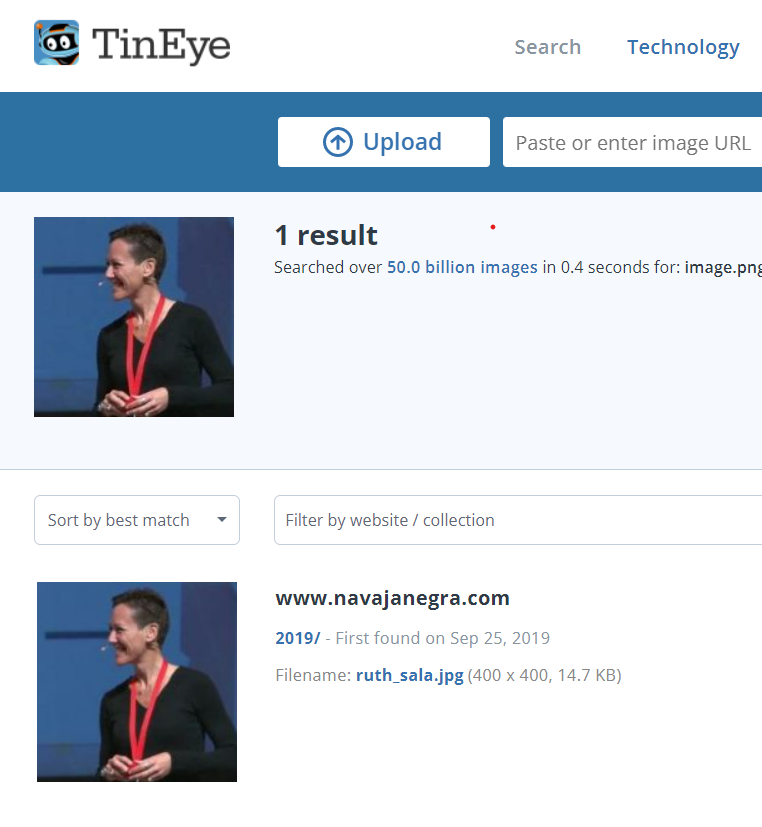 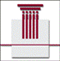 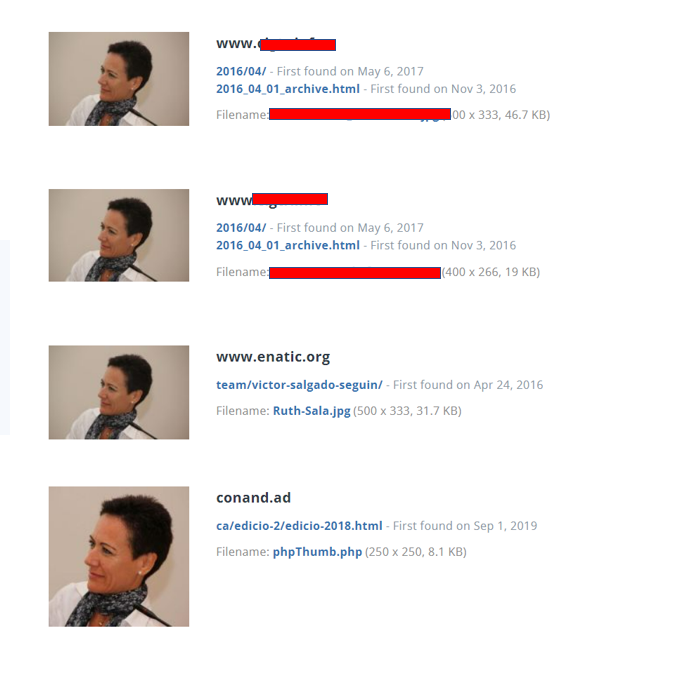 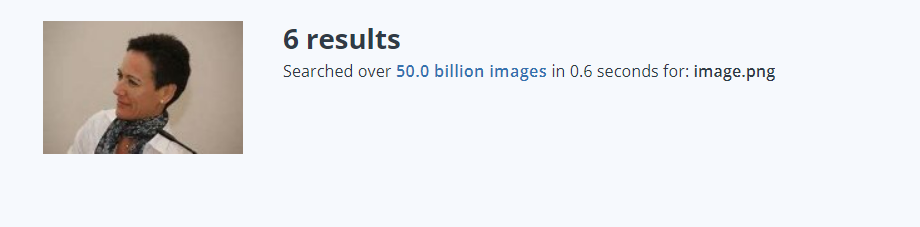 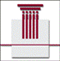 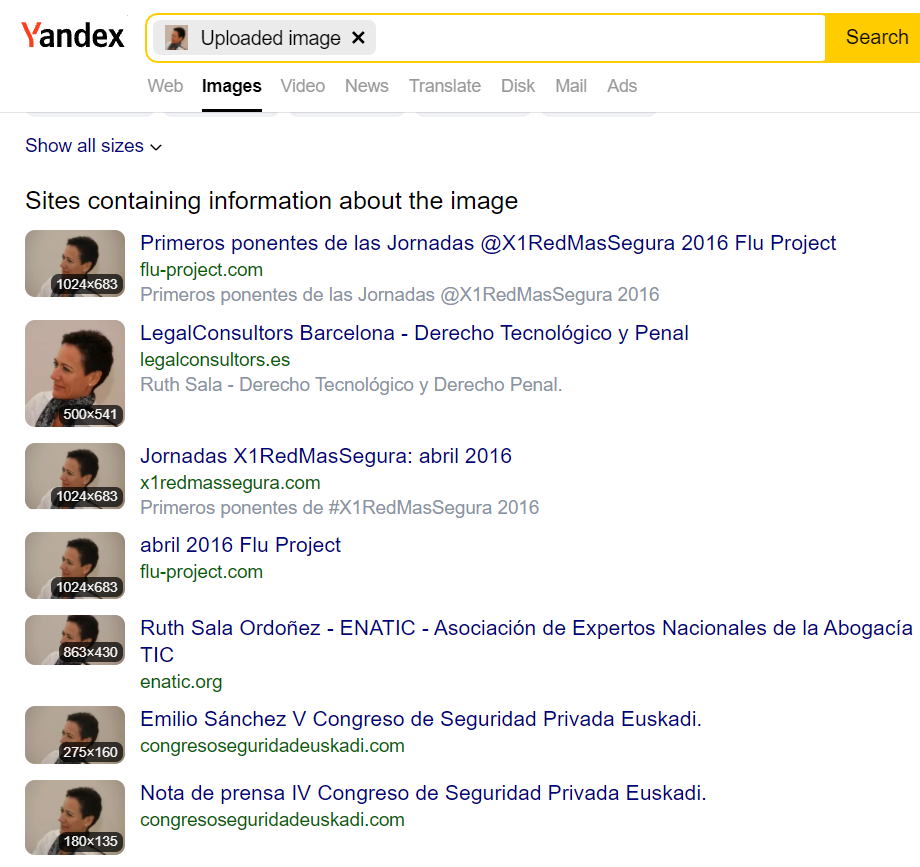 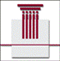 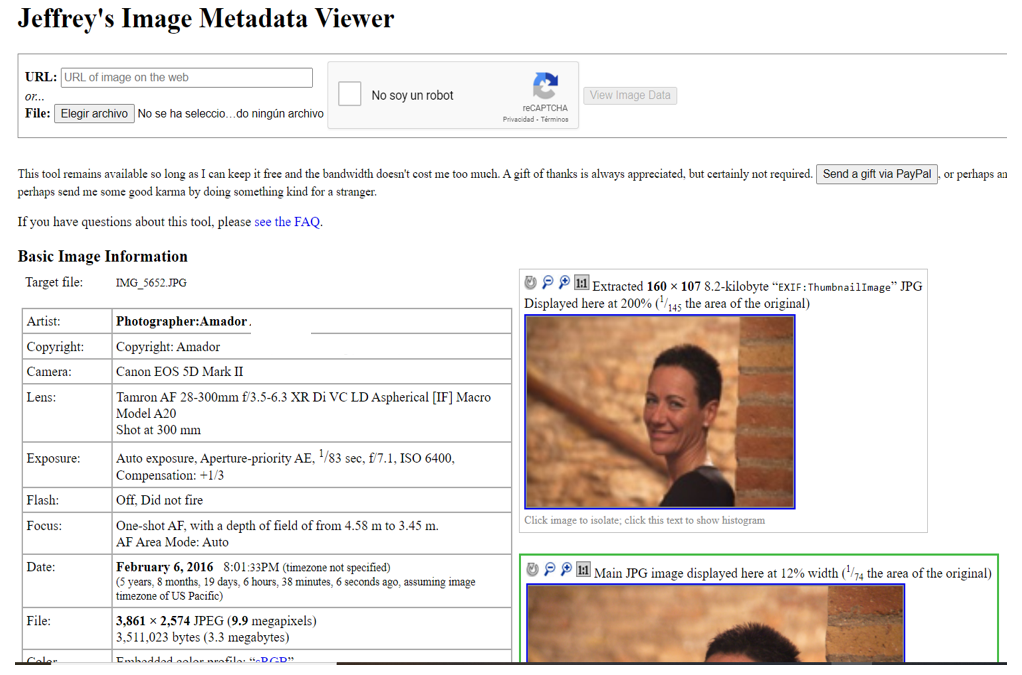 Metadades d’una imatge
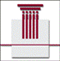 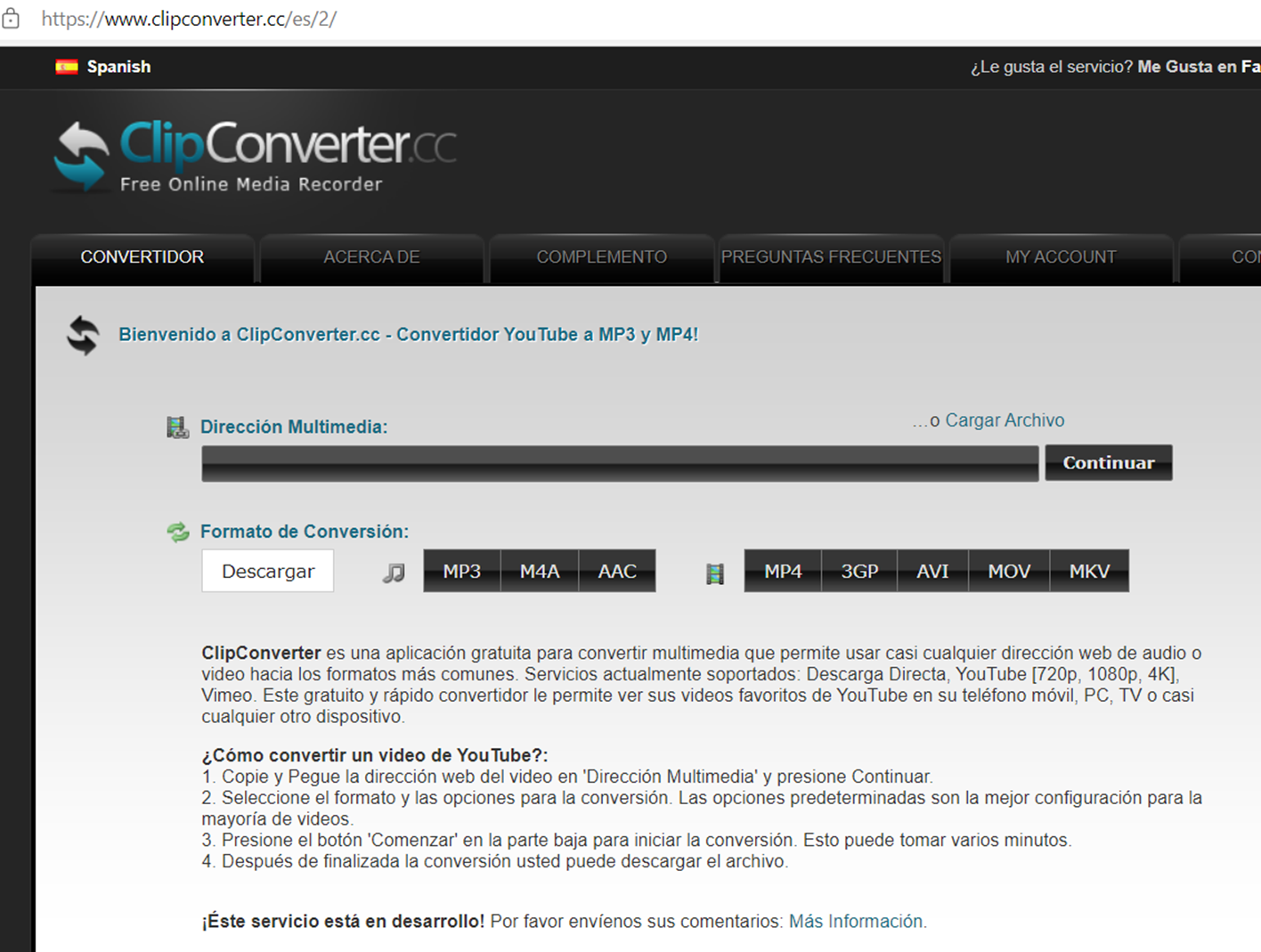 Videos
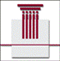 Productes i serveis certificats
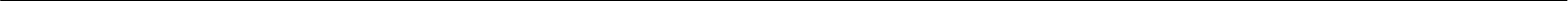 Administració Pública
Usuari A)
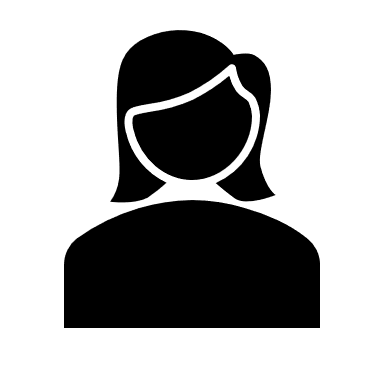 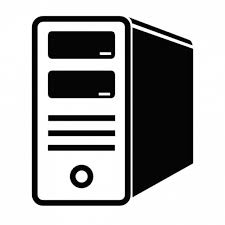 VALIDAT
 Prestador de serveis de certificació amb Time Stamp
Acta certificada
Usuari B)
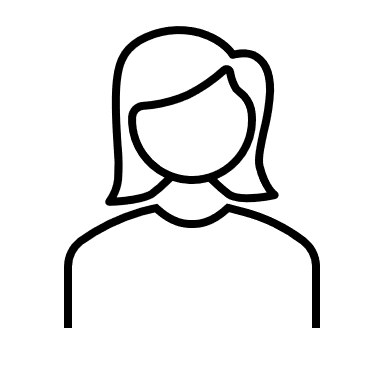 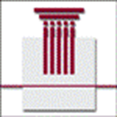 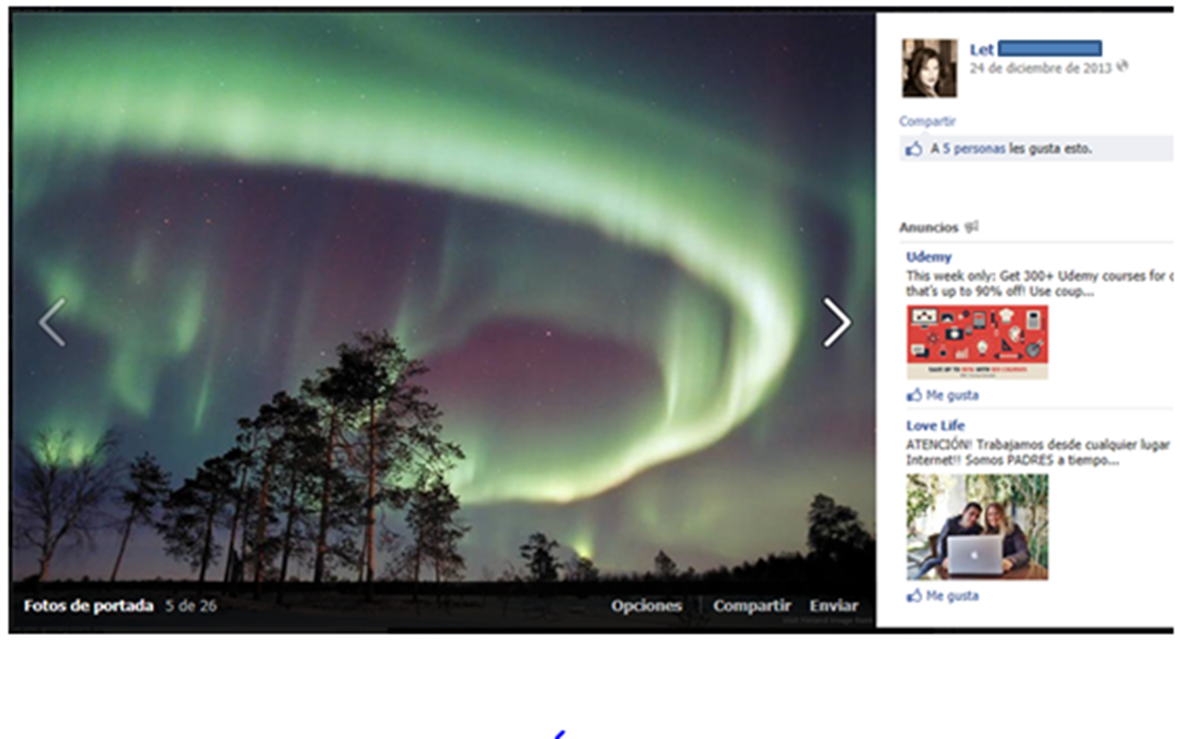 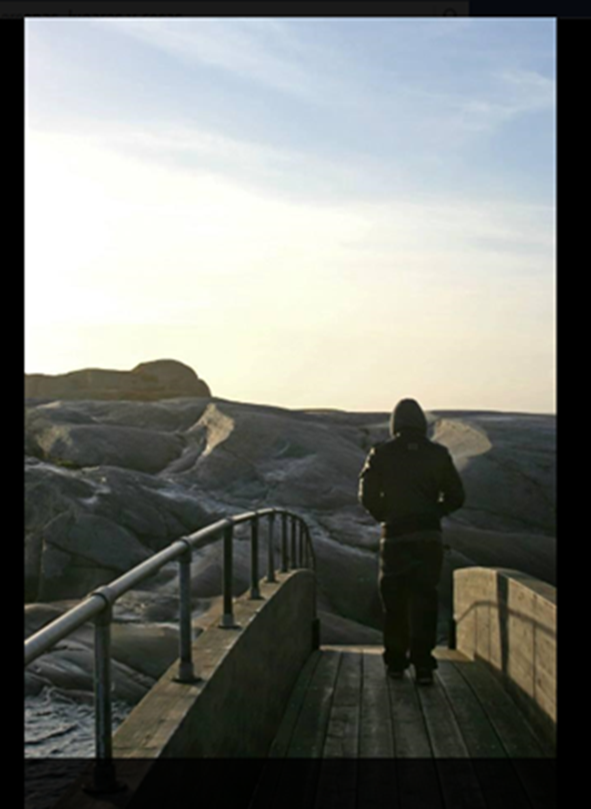 Servei de prestador de certificación de url / xarxes socials
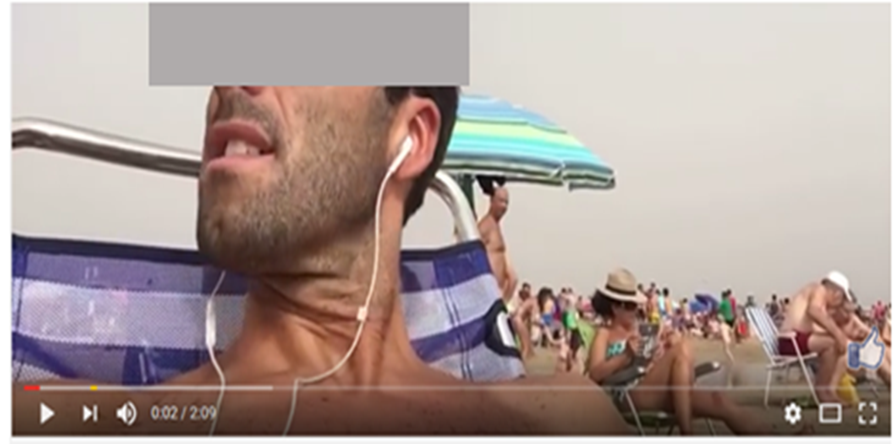 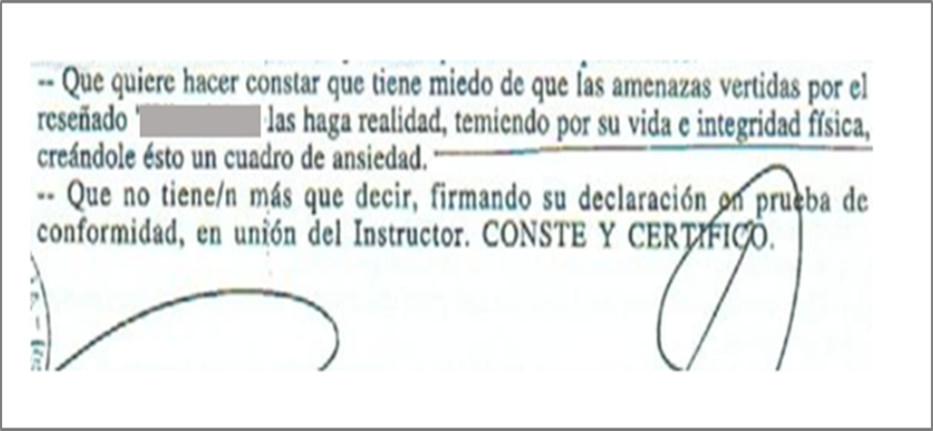 Recopilació activa
Atenció amb la obtenció de la informació de PERFILS PRIVATS  !!!!
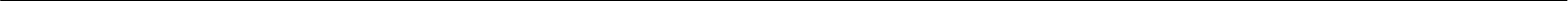 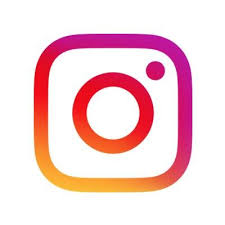 Verificar la “sobrexposició”  del menor 
amb perill de pèrdua del contingut
1) Crear falses identitats per tal d’introduir-nos al perfil
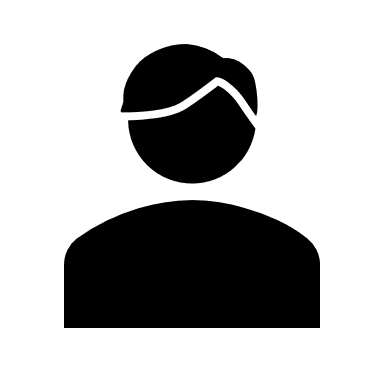 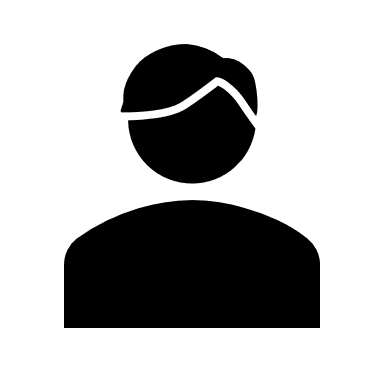 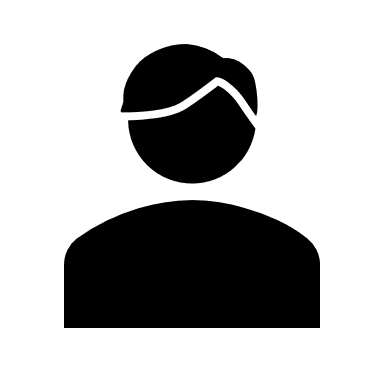 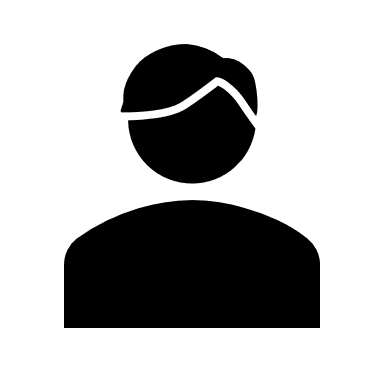 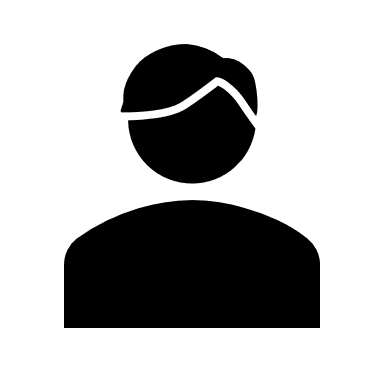 Falses identitats afins
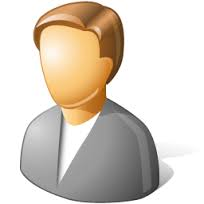 Perfil privat
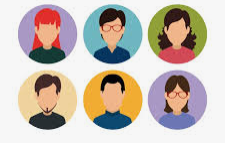 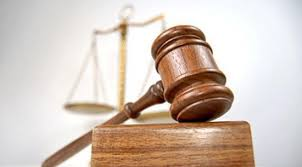 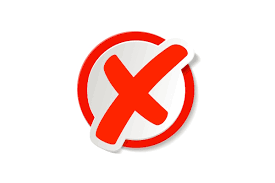 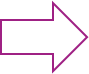 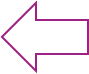 2) Accedir mitjançant credencials d’un testimoni de DINS DEL PERFIL
Contracte confidencialitat de cessió de credencials pel dia X entre la hora a i b.
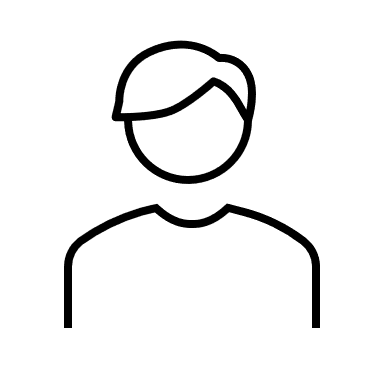 Extracció d’informació
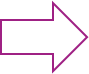 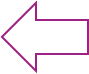 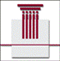 Bibliografia i perfils recomanats
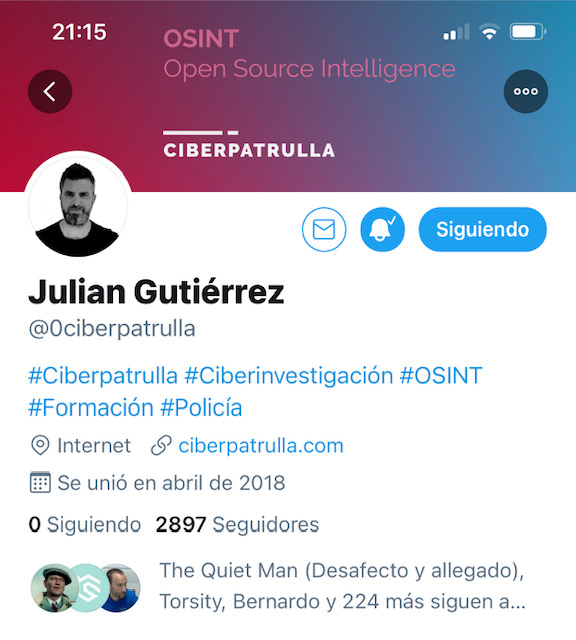 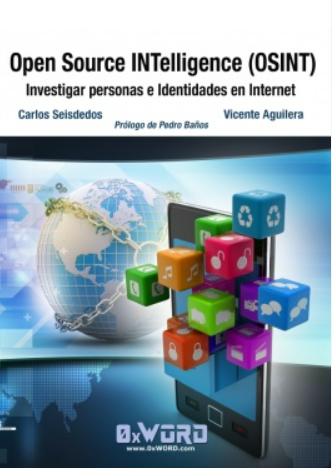 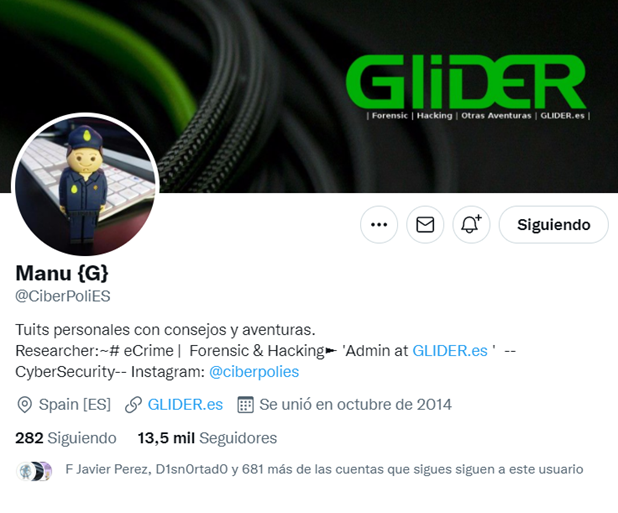 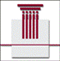 Gràcies!
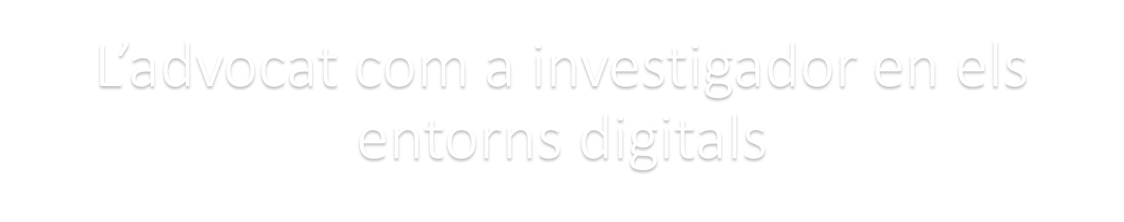 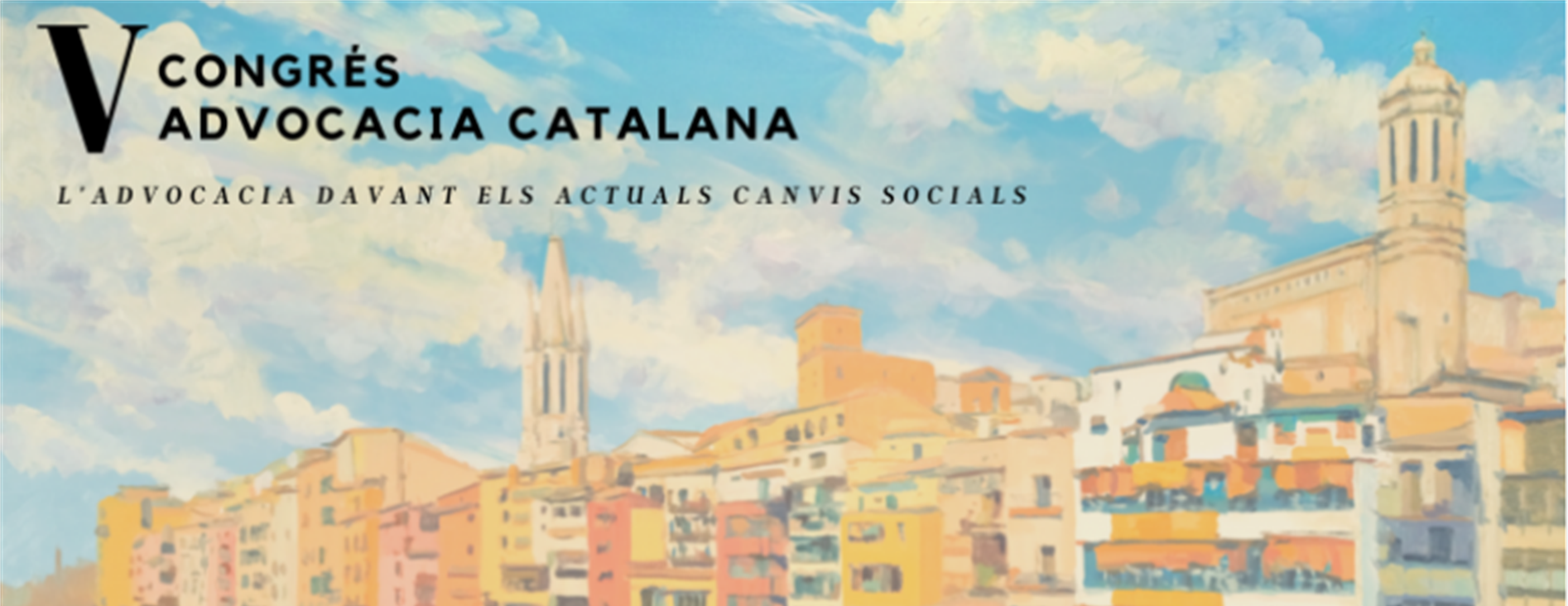 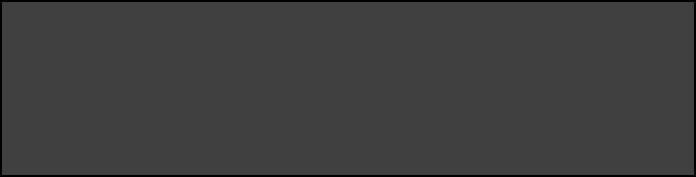 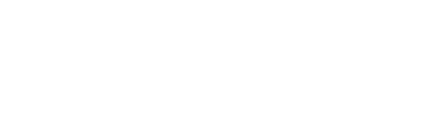